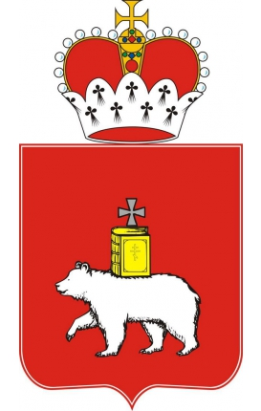 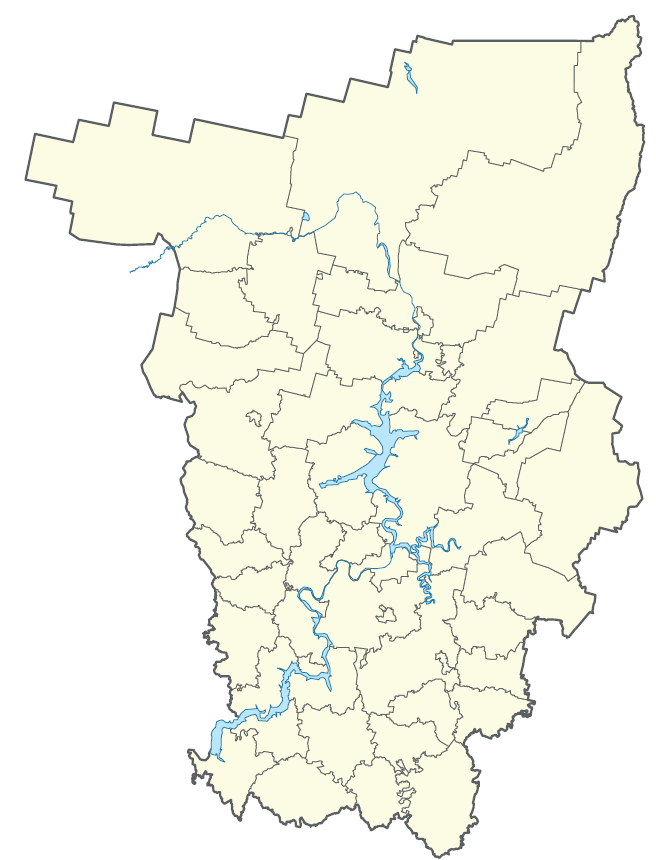 Взаимодействие государственных структур с общественными организациями в вопросах выявления, реабилитации и ресоциализации потребителей наркотиков на территории Пермского края
Изменение наркосцены
Динамика обнаружения основных ПАВ ХТЛ , 2014-2016 гг, 1 п\г 2017
Особенности наркопотребления
Проблема: Смена наркотика привела к изменению поведения наркопотребителей : 
психические расстройства (бред преследования),
 отсутствие физического дискомфорта при синдроме отмены, 
отсутствие контроля поведения
высокая сексуальная активность (рост ВИЧ-инфекции, незапланированные беременности)
Уход «в тень» является причиной жизни  за чертой закона, приводит к опасным практикам и потере здоровья, распространению ВИЧ-инфекции, туберкулеза, гепатитов, увеличению больных людей, пополняющих тюрьмы. Учитывая неспособность наркопотребителя к системному труду, учебе, основными источниками его дохода становится криминальная активность.  
Решение:
1. Привлечение к выявлению  потребителей наркотиков социально ориентированных НКО. Выделение субсидий на реализацию аутрич, низкопороговых программ, включающих в себя обеспечение  наркопотребителей средствами защиты.
2. Заключение соглашений МО и СО НКО о совместной работе
1
Приказ Министерства здравоохранения Российской Федерации от 30 декабря 2015 г. № 1034н «Об утверждении Порядка оказания медицинской помощи по профилю «психиатрия-наркология».
Государственные программы
В п.28 «Порядка оказания медицинской помощи по профилю «психиатрия-наркология» прописано «Медицинские организации осуществляют профилактику наркологических расстройств, консультирование, лечение в амбулаторных условиях и диспансерное наблюдение лиц, проходящих социальную реабилитацию в социально ориентированных некоммерческих организациях, осуществляющих деятельность в области комплексной реабилитации и ресоциализации лиц, осуществляющих незаконное потребление наркотических средств или психотропных веществ».
В Пермском крае действуют:
 государственная программа «Обеспечение общественной безопасности Пермского края» с подпрограммой 2 «Противодействие наркомании и незаконному обороту наркотических средств, профилактика потребления психоактивных веществ на территории Пермского края», утвержденная постановлением Правительства Пермского края от 03 октября 2013 г. № 1328-п,
 государственная программа Пермского края «Развитие здравоохранения», утвержденная постановлением Правительства Пермского края от 3 октября 2013 г. N 1319-п.
2
Система обучения специалистов, в том числе сотрудников НКО
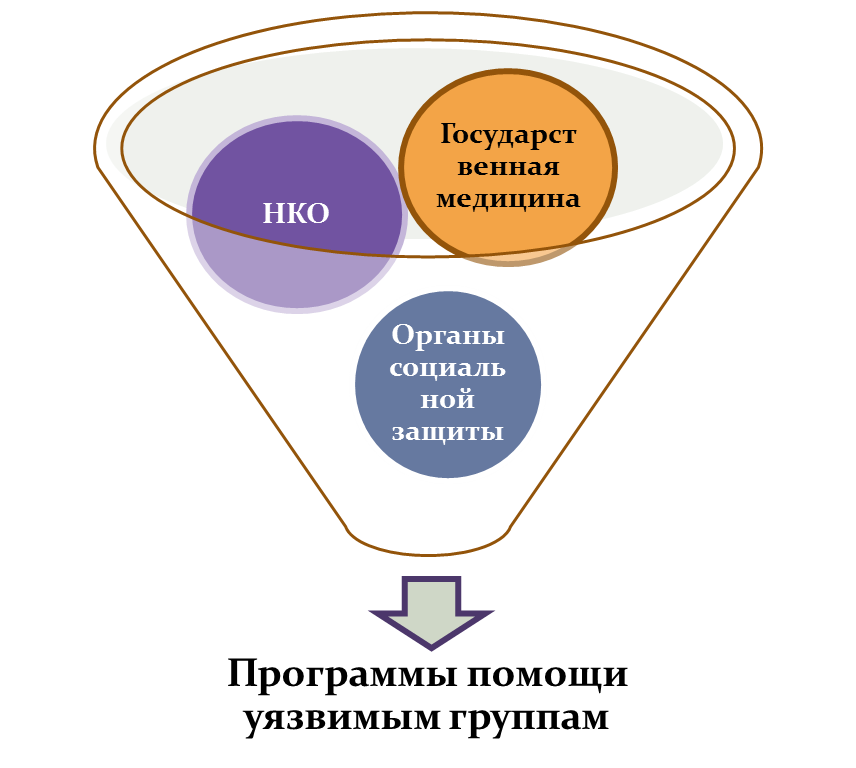 В рамках взаимодействия с общественными организациями проводятся рабочие встречи, круглые столы, Форум общественных организаций. 
Семинары носят межведомственный характер, преподавателями выступают :
психиатры-наркологи, 
Специалисты центра СПИД, 
фтизиатры, 
психологи, 
представители МСР,
представители  Агентства по занятости населения,
Представители  МВД, ГУФСИН и прокуратуры,
юристы
2017г
IX Ежегодный Форум общественных организаций Пермского края «Кто поможет алкоголику и наркоману?»:
Краевая конференция «Вопросы эффективного взаимодействия государственных и общественных организаций в области реабилитации наркологических больных»
 Семинары, мастер – классы
Круглый стол «Вопросы межведомственного взаимодействия в предупреждении саморазрушающего поведения несовершеннолетних»
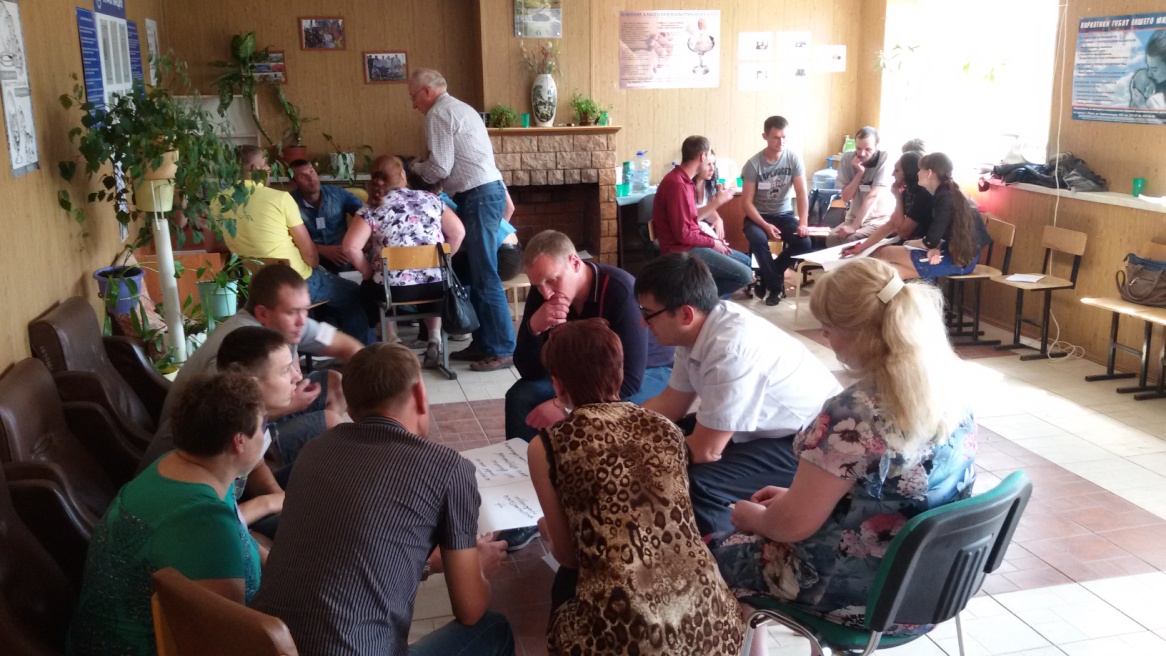 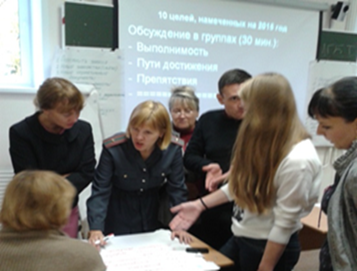 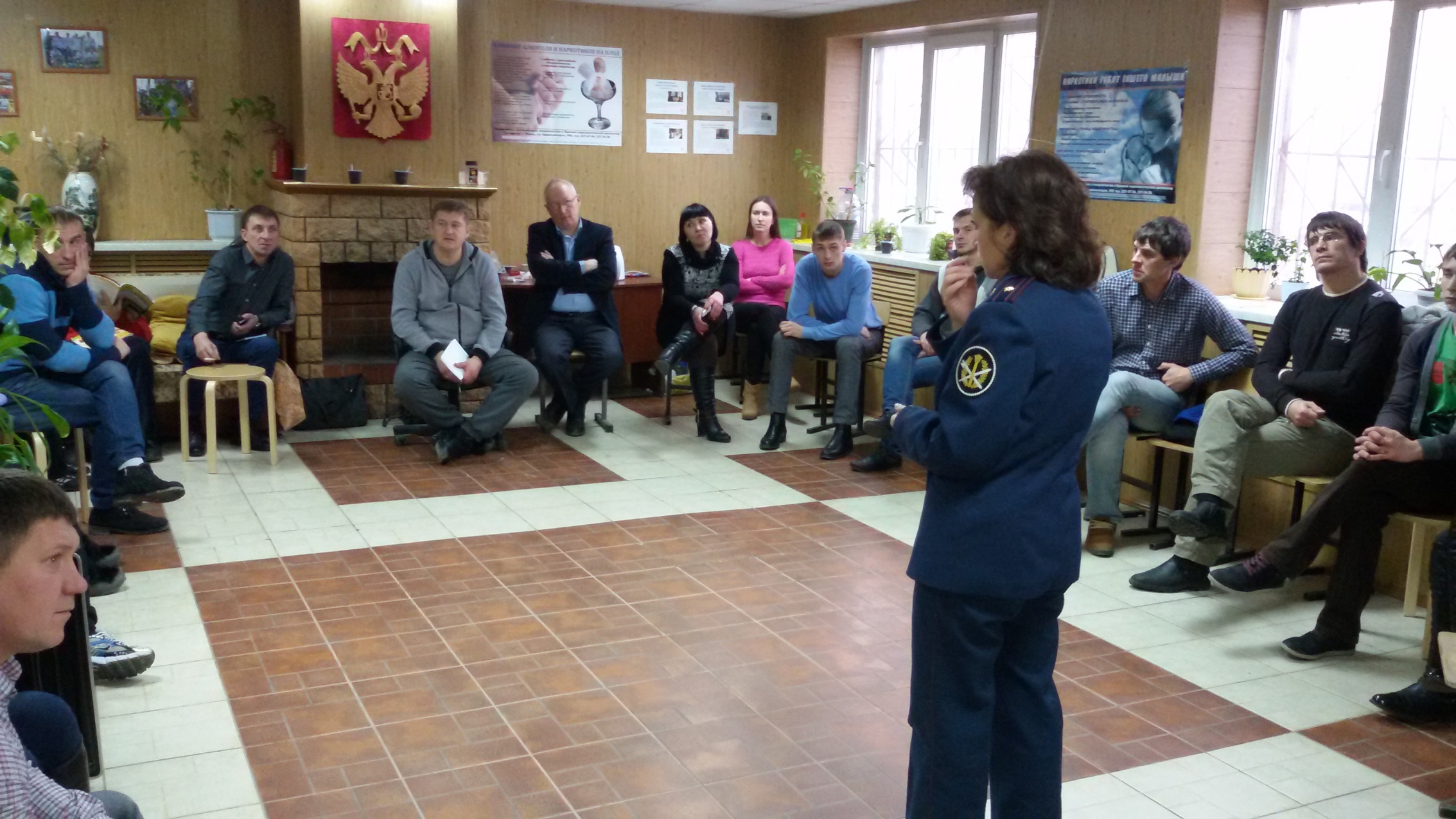 3
Направления  развития взаимодействия
Объединение усилий:
Выявление потребителей ПАВ
Мотивирование на прохождение обследования на ВИЧ, гепатиты
Приверженность лечению 
Социализация: помощь в трудоустройстве, подготовке и переподготовке, психологическая поддержка, семейная психотерапия и т.д.
Программы ресоциализации для находящихся в местах лишения свободы

 Разделение функций:
Работа в очагах (места привычного нахождения наркопотребителей , уличная проституция и т.д.)
Социальная реабилитация (немедицинские реабилитационные программы, создание рабочих мест)
Группы само- и взаимопомощи, в том числе для созависимых
Антинаркотический Альянс Пермского края – объединение негосударственных организаций на основе неформальных договорных обязательств
Создан в 2005г по инициативе наркологического диспансера
Не является юридическим лицом, имеет форму общественного объединения

Миссия АльянсаСнижение вовлеченности в наркоманию населения Пермского края, а также минимизация последствий потребления наркотиков путем добровольного объединения усилий и подходов организаций и граждан.            
Основная цель Развитие в Пермском крае ресурсной площадки на базе негосударственных организаций для разработки и внедрения комплексного подхода в решении проблем, связанных с потреблением ПАВ.
                   
   На данный момент в его состав  входят около
                                   20 общественных организаций  Пермского края.
Взаимодействие с НКО по выявлению и реабилитации наркопотребителей
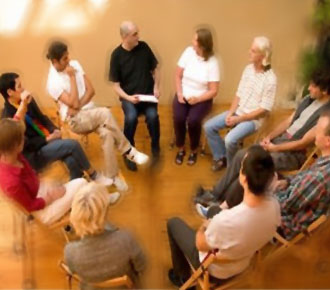 10 НКО
АНТИНАРКОТИЧЕСКИЙ АЛЬЯНС
Как потребители узнают о существующих программах?
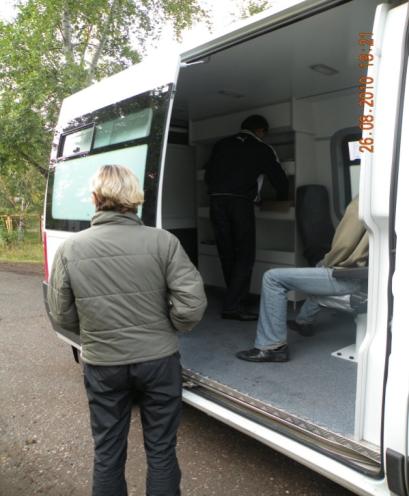 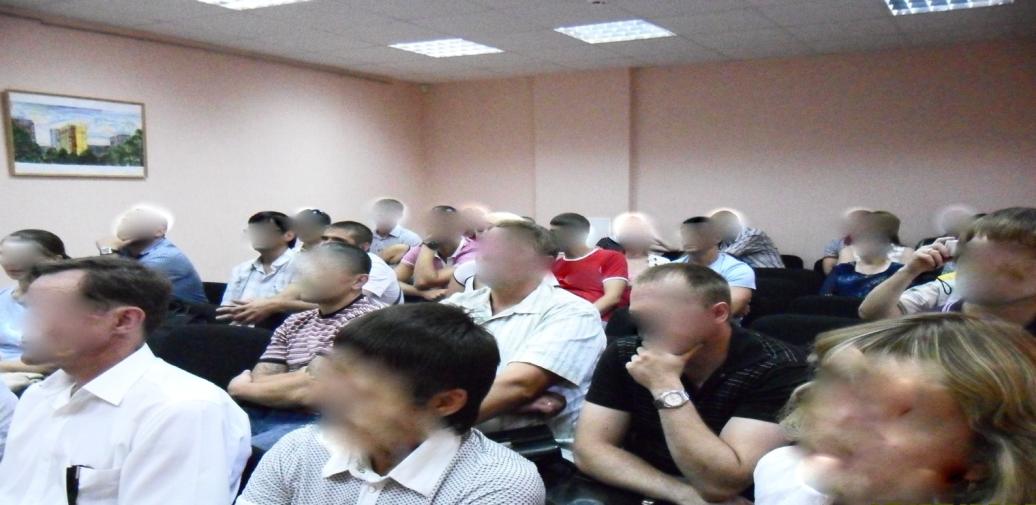 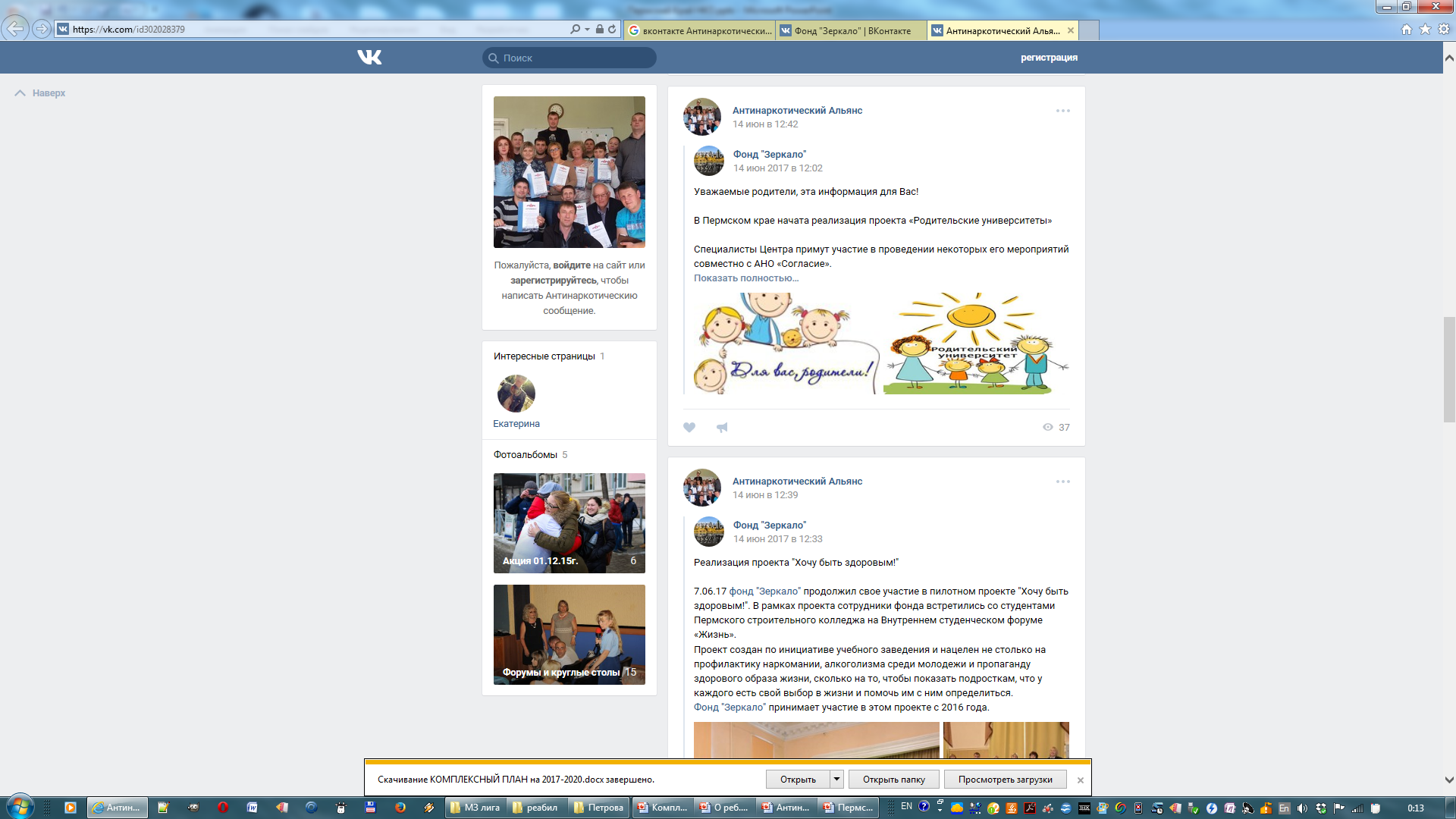 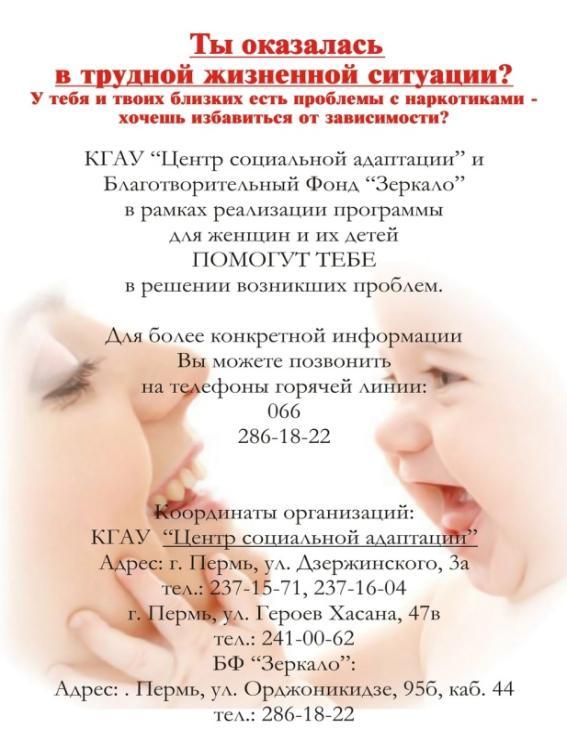 Уличная профилактическая работа (аутрич-работа)
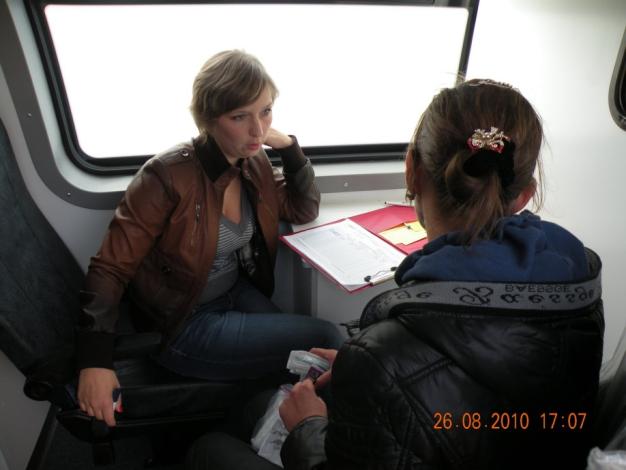 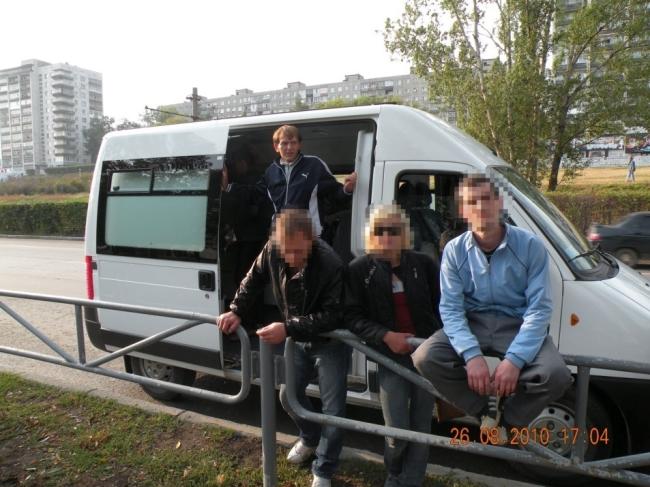 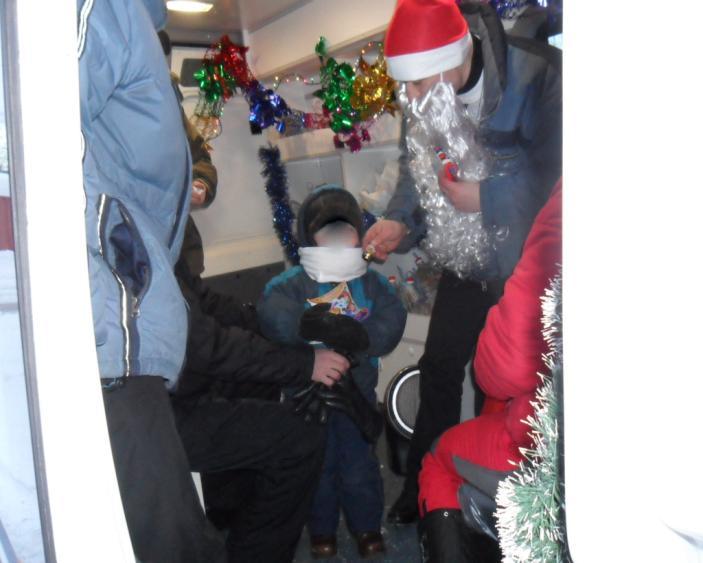 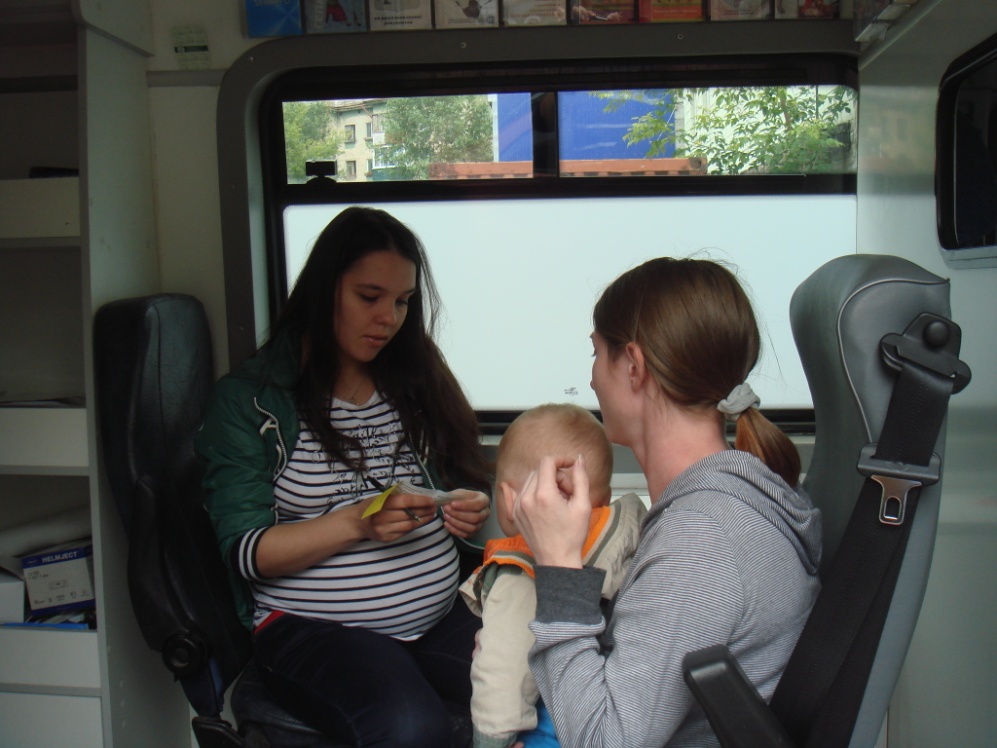 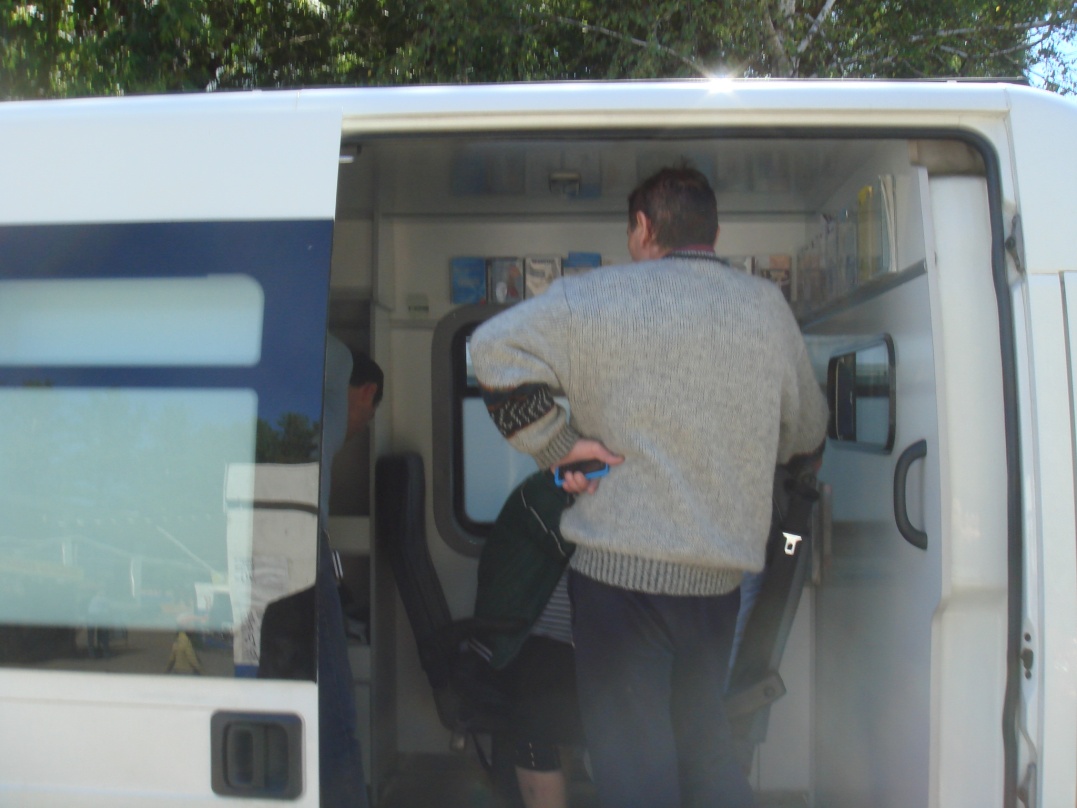 Схема перенаправления наркопотребителей за медико-социальной помощью
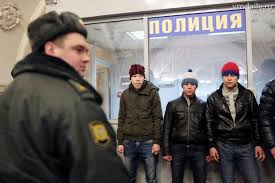 Наркопотребитель, задержанный за административное правонарушение (до 15 суток)
Медицинские организации, общественные организации 
оказание социально-медицинских, социально-правовых услуг,  реабилитация
УВД
уведомляет консультанта НКО о задержании наркопотребителя
НКО
Равный консультант: 
- мотивирует на обращение за лечебно-профилактической помощью и сертификатом;
 предоставляет информацию о службах/услугах;
 выдает направление в наркологическую службу
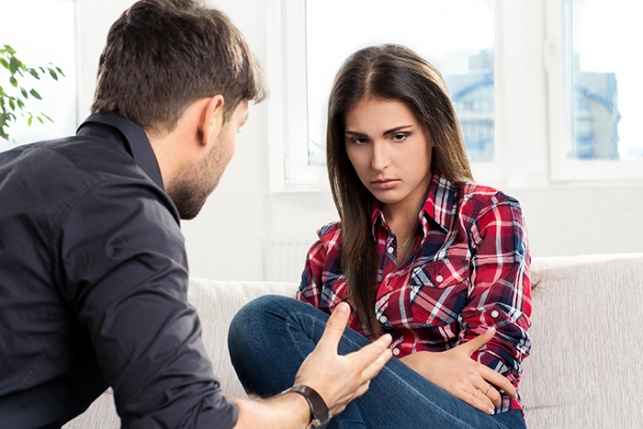 Сопровождение наркопотребителей, освобождающихся из мест лишения свободы
Оценка ситуации и 
потребностей наркопотребителя
Прием 
наркопотребителя, находящегося
 в МЛС в технологию
2
1
Разработка индивидуального 
плана сопровождения
Модель социального 
сопровождения:

7 ШАГОВ
Выход из технологии
3
7
Сопровождение после 
освобождения из МЛС, в т.ч.
на реабилитацию
4
6
Корректировка плана
социального 
сопровождения
5
Координация предоставляемых 
наркопотребителю услуг и 
контроль  их качества
Низкопороговая программа:
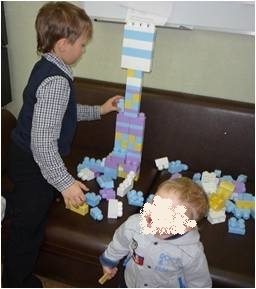 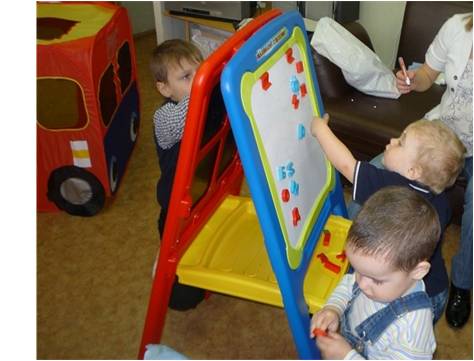 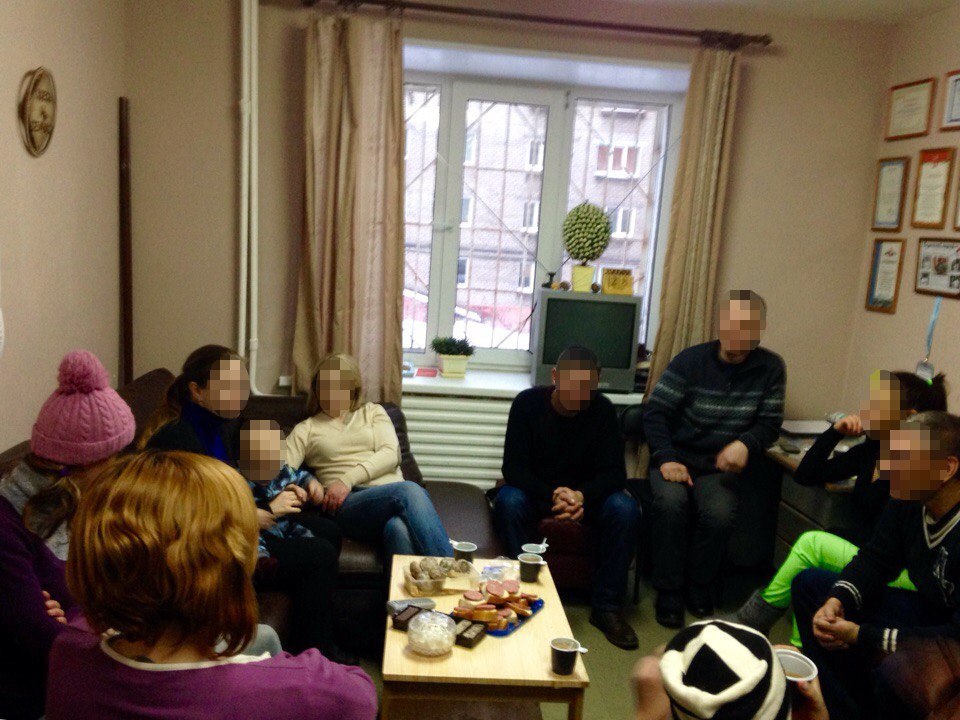 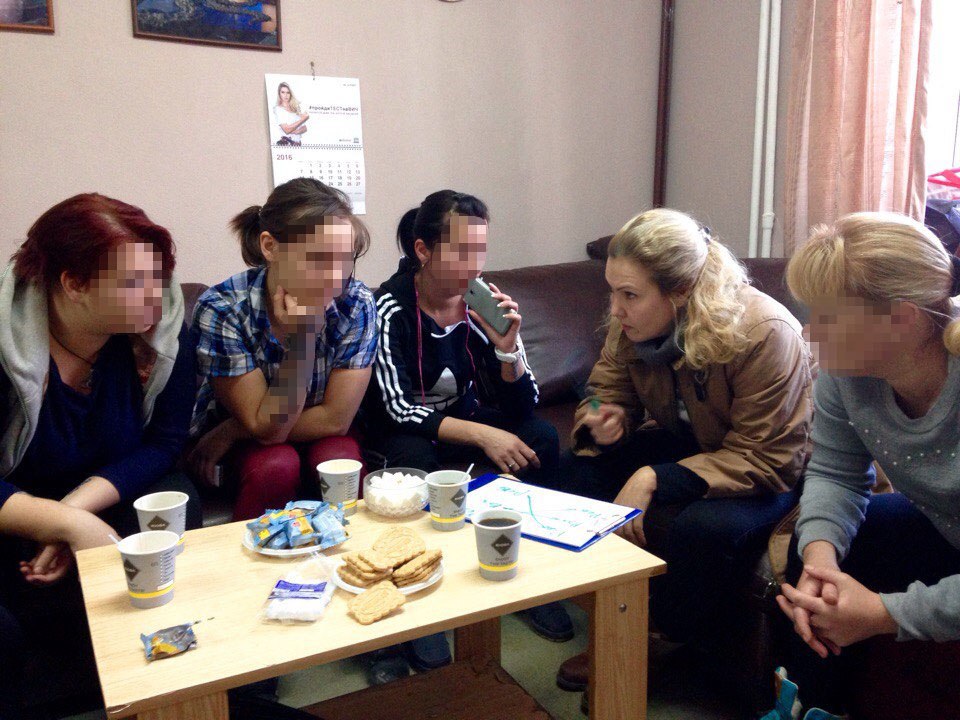 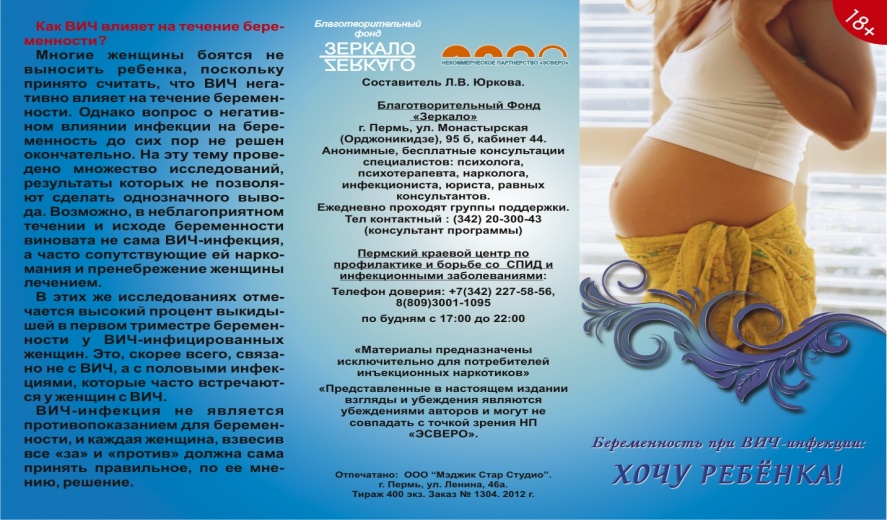 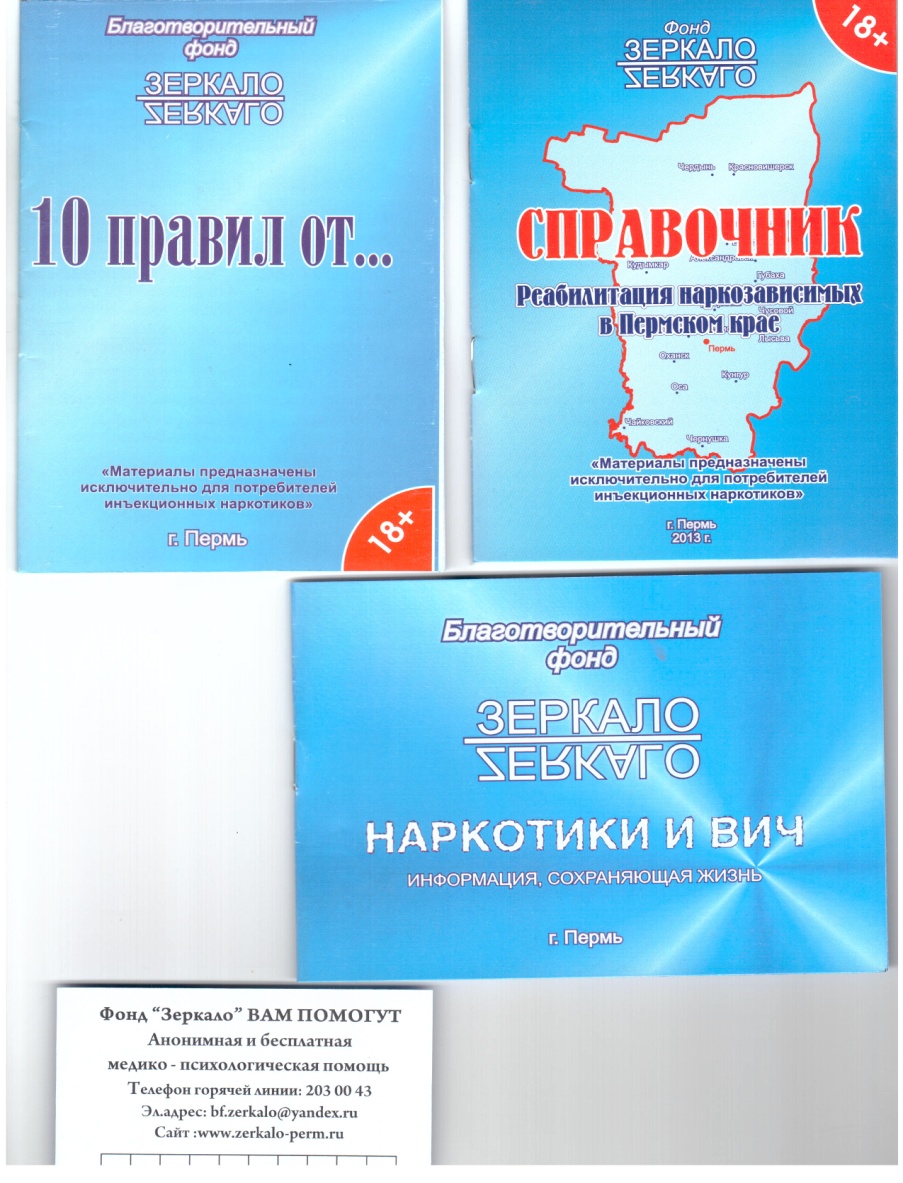 Психологи, специалист центра занятости, юрист, медицинские работники, социальные работники
Электронная база учета клиентов
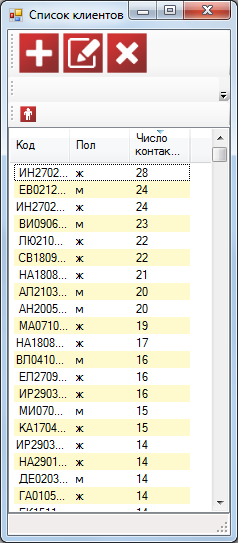 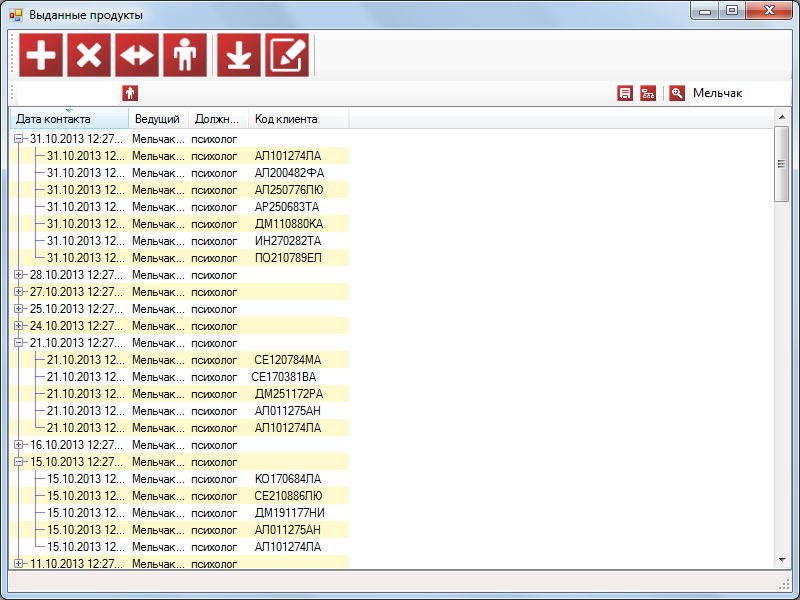 Ресоциализация, абилитация
Проведение акций, исследований
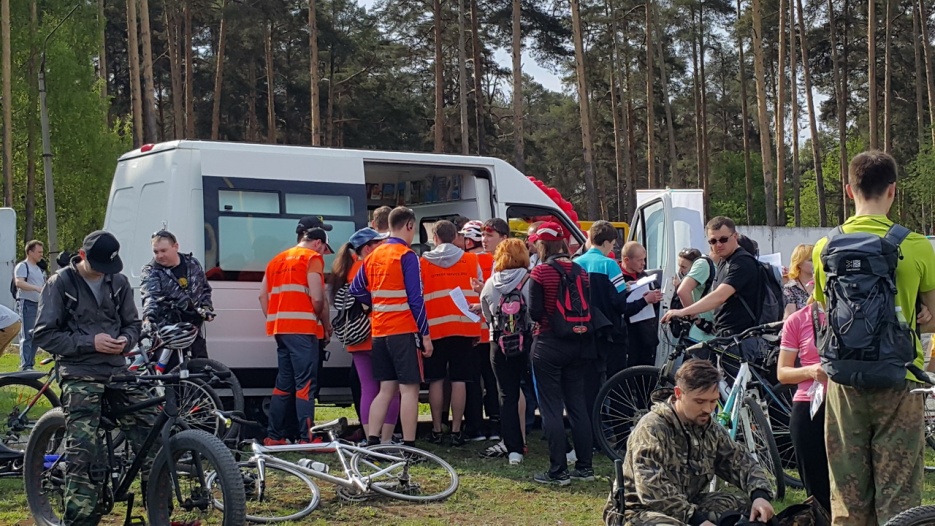 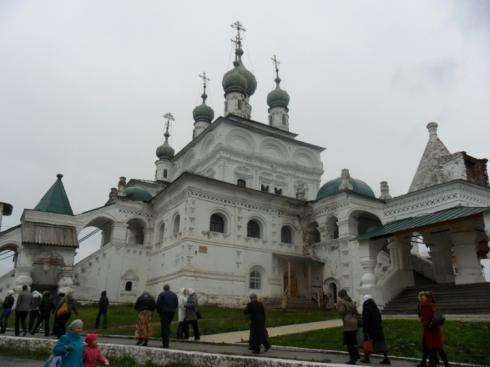 Поездки по святыням Прикамья
.
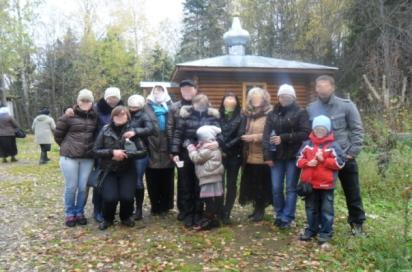 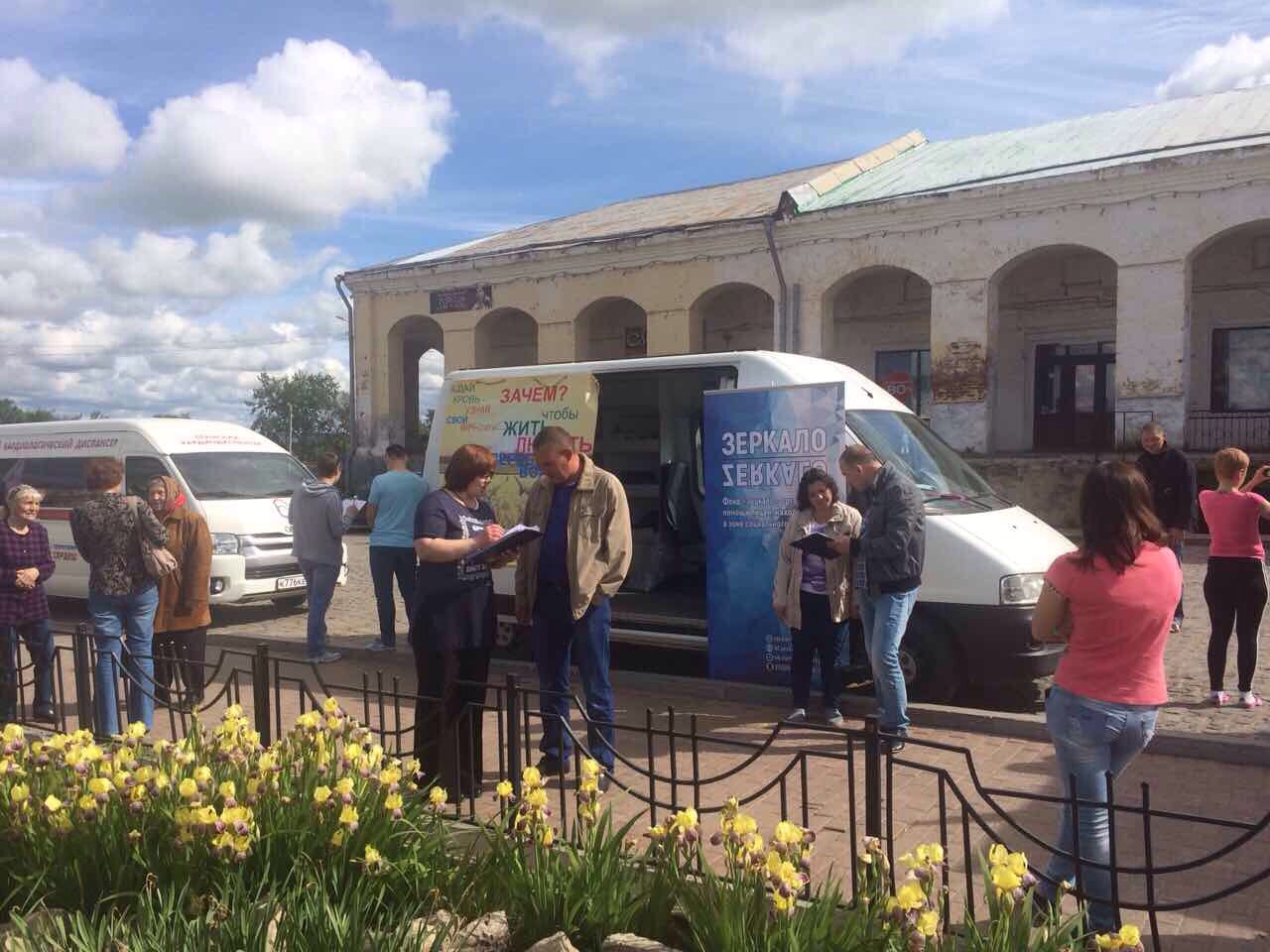 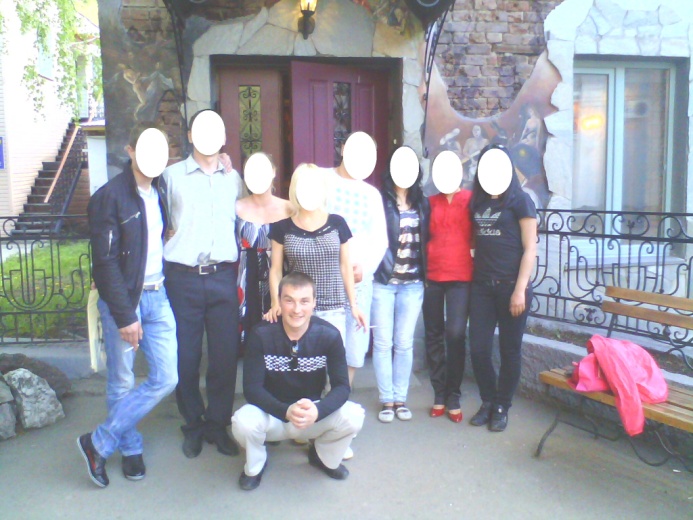 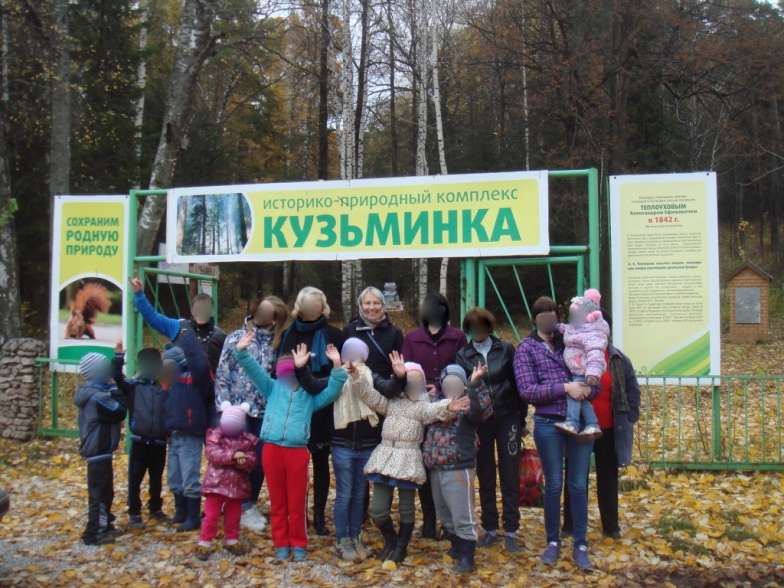 Посещение 
театров и 
музеев
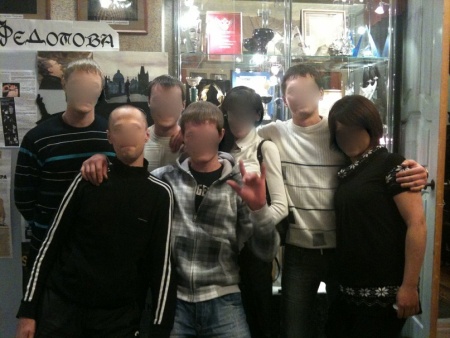 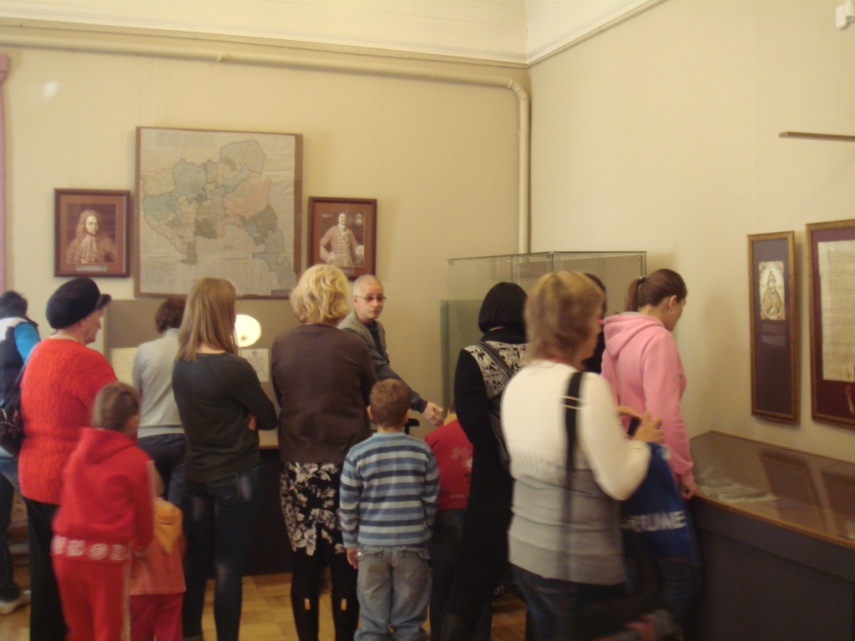 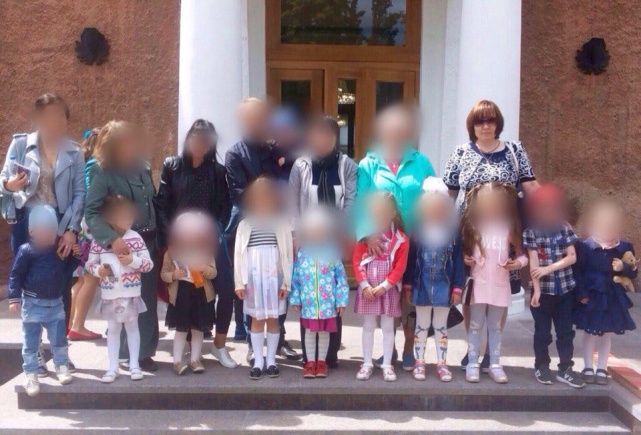 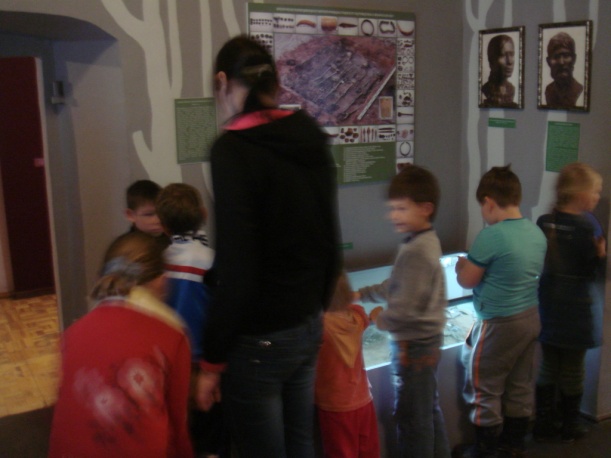 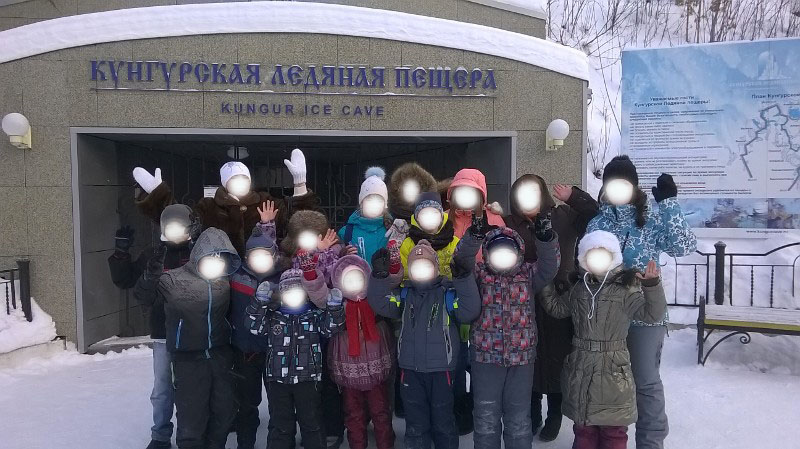 Проведение праздников
Выявление и сопровождение латентных наркопотребителей
Аутрич (работа на улице, в местах пребывания ПИН), 
Схема перенаправления ,
Сопровождение освобождающихся 
(СО НКО, МВД, ГУФСИН)
Низкопороговые центры (высокий доступ, конфиденциальность)
(СО НКО совместно с МО)
ТУ МСР,
Центр занятости
(при необходимости)
ПИН
МО : обследование на ВИЧ, туберкулез, гепатиты, ИППП
(главный врач, медработники)
Устойчивая ремиссия
Одно из основных условий – наличие соглашения между МО и СО НКО
Консультация психиатра-нарколога, инфекциониста (при ВИЧ+), фтизиатра (+ туберкулез)
(врач: диагностика, принятие решения об объеме лечения)
Поддерживающее  лечение
Социализация :
социально-правовая и психологическая поддержка
(МО, СО НКО (НЦ), Агентство  занятости, 
ТУ МСР)
3 дня
Лечение 
(стационарное, амбулаторное)
Реабилитация социальная
1 день
Диспансерное наблюдение в наркологической службе, в СПИД центре
Сопровождение НКО
Приверженность лечению
Реабилитация
(медицинская стационарная и амбулаторная)
Низкопороговые центры (НЦ)
14
Таким образом, создается законченный  процесс:
Партнерская сеть
Результат комплексного подхода
Как результат комплексного подхода, улучшения качества лечебных и реабилитационных мероприятий:
 увеличилось число больных, снятых с диспансерного наблюдения в связи с устойчивой ремиссией (по всем нозологическим формам); 
в 2016 году снято с диспансерного наблюдения в связи с длительной ремиссией 460 человек с наркотической зависимостью, что составило 38,2% от общего числа снятых с диспансерного наблюдения ( в 2015 г. - 27%).
Привлечение к реабилитации
Согласованные действия представителей СО НКО и наркологической службы позволяют эффективно вовлекать и удерживать пациентов в лечебных программах как по наркозависимости, так и по ВИЧ-инфекции. Например, более 35 % наркопотребителей, поступивших на стационарную реабилитацию в ГБУЗ ПК ПККНД, были сопровождены в наркологию общественными организациями Пермского края.
16
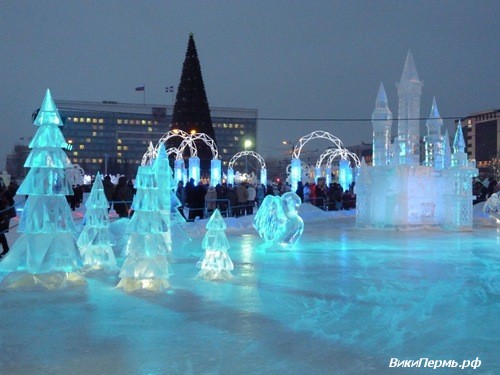 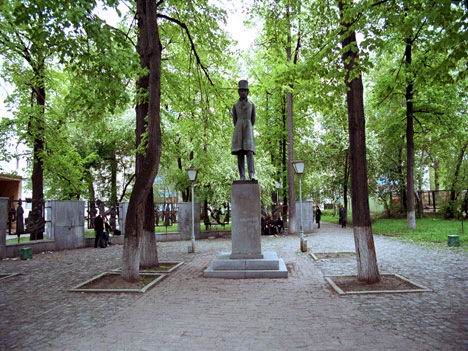 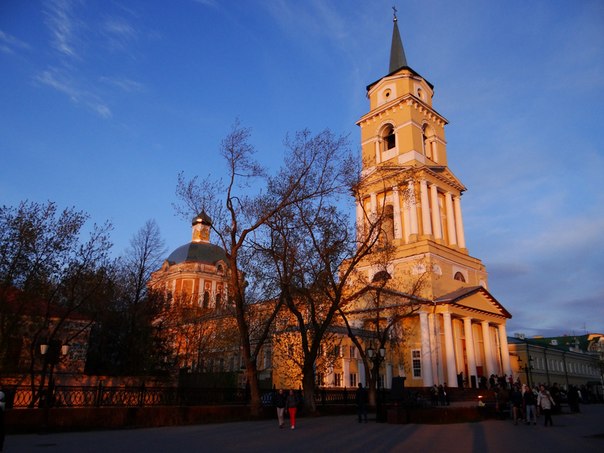 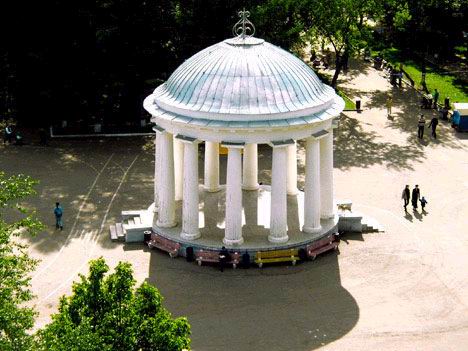 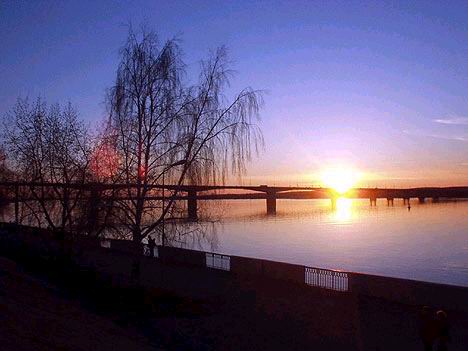 Благодарю за внимание!